How do we find high-performing charter schools and assess their long-term effects on students?
Kivan Polimis
EITM - University of Houston 
24th June 2013
Education and Stratification
Educational attainment linked to:
success in the labor force
Pascarella 2005; Day & Newburger 2002
health outcomes
Shuey & Willson 2008; Ross &  Wu 1996
marriage prospects
Biblarz & Raftery 1999; DiMaggio & Mohr 1985
Reform in the age of NCLB/R2T
No Child Left Behind (NCLB)
Passed in 2001
Standards-based reform
Focus on assessing student achievement through quantitative instruments
Race to the Top (R2T)
Passed in 2009
Provides billions in funding for innovative state solutions to a variety of school reform goals such as improving teacher quality, developing core standards and restructuring low-achieving schools
What interventions?
Financing reform 
Charter schools
Voucher programs
Contracting 
Improving human capital
Leadership institutes for teachers/administrators
Value-added models for teacher quality
Institutional restructuring
Year-around school
Digital learning
Out-of-school  you development programs
Growth of Charter Schools
Charter schools are growing in popularity, with the population of charter school students growing by over 600,000 students from 2009 to 2012 alone (National Charter School Resource Center 2012). 
Charter schools serve over 2 million and supply and demand for this sector remains strong. 
41 states and the District of Columbia have charter school legislation
Most of the remaining nine states, (Alabama, Kentucky, Montana, Nebraska, North Dakota, South Dakota, Vermont, Washington (state), and West Virginia) have produced legislation in recent years that has failed to garner enough votes (National Charter School Resource 2012).
[Speaker Notes: In the past two decades, charter schools emerged as an innovative intervention to address deficiencies in student performance. To further illustrate the dynamic growth of the charter school sector. Roughly 350,000 students were in enrolled in 1700 charter schools across 32 states in 1999 (Manno, Finn and Vanourek 474). The first charter schools opened in 1991 following Minnesota legislation.

Furthermore, both houses of Congress have recently introduced or passed legislation expanding financial support for creating and replicating high-perform charter schools (U.S. Congress 2011a; U.S. Congress 2011b).]
Charter School Proponents
Point to an overly bureaucratic educational system that stifles teacher innovation and limits their ability to provide high quality instruction (Chubb and Moe 1990; Murphy and Shiffman 2002). 
Believe that charter schools can operate more efficiently than regular public schools, both financially and instructionally 
View the current public education system as a monopoly with no incentive to change because it faces no threat of competition. 
If parents had multiple school options for their children, then it is thought that public schools will be forced to reform themselves and their practices and increase student achievement in order to compete with other options.
[Speaker Notes: Charter schools are freed from state and district regulations, in such areas as curricula and the hiring of teachers]
Markets and School choice
Parents and students will be able to become active consumers of an educational product, and as such, they will be able to make school choices that best fit their needs, educationally and socially. 
Given a wider choice in schools in which to enroll their children, parents will “shop around” (Schneider et al. 1998), and then will make an informed decision as to which school best fits with their own educational beliefs and needs.
[Speaker Notes: Shop around: weighing all available evidence and information on curricula, missions, services, etc. available from different schools]
Initial research questions
School achievement and life course outcomes are closely linked and little research has explored the longitudinal outcomes for students that attend charter schools
How do we identify high-performing charter schools?
How do charter schools influence post-secondary outcomes such as college attendance, labor force participation rates and health outcomes?
Solving problems from sample self-selection
Estimates of school effects are likely to be driven by sample self-selection
Certain socio-demographic groups (esp. advantaged groups) may favor one schooling environment over another and bias estimates of that environment’s effect
Who chooses and Why?
Witte and Thorn (1996) have noted, one of the most important sets of research questions in relation to the issue of public school choice is “Who chooses and Why?” 
This question set is important because as many have noted, there is a persistent fear, especially among opponents of public school choice that expanded public school choice may lead to an increase in school segregation along racial/ethnic and socioeconomic lines (e.g. Henig, 1994, 1998; Kleitz, Weiher, Tedin, & Matland, 2000; Weiher & Tedin, 2002).
Charter school self-selection
Given self-selection issues, it is important for us to understand what kinds of students choose to leave their current schools in favor of enrolling in charter schools so that researchers and policy makers can make more informed opinions on the effect of charter schools for parents, students and the public school districts within which they are located
Concern with School choice
Bifulco and Ladd (2006) note: 
Opponents of expanding school choice are concerned that, in the absence of provisions carefully designed to counter [re-segregation] trends, the more motivated and advantaged students will sort into high-quality schools with students largely like themselves, leaving the less-advantaged students even more concentrated in lower-quality educational environments than otherwise be the case. (p. 31)
Rise of re-segregation
Using school level demographic data from the National Center for Education Statistics (NCES) Common Core of Data (CCD) from the late 1960s to 2006, Orfield and Lee (2007) note that in 2006 
the average white student attends a school that is 77 percent white majority, 
while the average African American student attends a school that is 52 percent African American and only 30 percent white. 
Seventy-three percent of African American students are enrolled in American schools that are more than 50 percent minority, a level of segregation approaching that found in 1968 (77 percent). 
Further, 38 percent of African American students attend schools that can be categorized as intensely segregated, those schools that enroll a greater than 90 percent minority population.
Racial self-sorting in charter schools
Booker, Zimmer, and Buddin (2005) found that charter schools in both states are having an effect on the racial-ethnic sorting of students specifically,
 “black students in particular tend to move to charter schools that have a higher percentage of black students and are more racially concentrated than the public schools they leave” (p. 22).
Academic quality trumps
(Schneider et al. 1998) examined how parents differed by race-ethnicity and socioeconomic status (as proxied by educational level) in their evaluation of the importance of four separate dimensions of schools: 
(1) academic quality measured by high test scores: 
(2) racial composition; 
(3) values; 
and (4) discipline. 
Found that African American parents and those who had graduated high school but had not attended college were more likely to indicate that academic quality was important compared with parents of other racial-ethnic groups or education levels. 
Schneider et al. also found that racial similarity of a school student body to the parent’s own race-ethnicity was rarely reported as important. In terms  of racial diversity they found that white and college educated parents were more likely to indicate this factor as more important than minority and less educated parents.
[Speaker Notes: In a telephone survey of approximately 1,600 residents in four New York metropolitan school districts, Schneider and colleagues…
 
It is important to note that of the four dimensions reported in their analysis, academic quality was the most probable first or second response for all types of parents, regardless of race-ethnicity or education level]
Assessing parental preferences
Empirical evidence of parental school preferences comes generally from two different sources. 
First, many studies have used surveys of parents to gauge the importance of various school characteristics (e.g., academic quality, racial composition, etc.) on their choices. 
Most of these surveys show that all parents, regardless of race-ethnicity or socioeconomic status, tend to indicate that academic quality of schools is at the top of their list of important characteristics (Schneider and Buckley 2002).
[Speaker Notes: To address the concerns raised about parent survey responses, some researchers have compared the actual racial-ethnic and income level of the enrolled student populations of schools of choice and traditional public schools. Several studies of charter schools have reported that, on average, charter schools do not appear to inordinately enroll larger proportions of minorities or economically disadvantaged students than do the public school districts in which they are located (Gill et al. 2007; Frankenberg and Lee 2003; Miron and Nelson 2002).]
Preferences are unclear
Weiher and Tedin (2002:81) clearly state the problem with many of these studies: 
“A common weakness of this research into the ethnic and racial implications of choice for choosers themselves is that the linkage between respondents’ stated preferences and actual racial and ethnic patterns in choice schools tend to be tenuous” (p. 81). 
One obvious reason for this is the social undesirability of expressing racial/ethnic reasons for choosing a school.
[Speaker Notes: Even if it were a response option on a survey, it is highly unlikely that parents would be willing to choose this response, even if racial-ethnic concerns were driving their decisions and choices in schools.]
Evidence of race-sorting in charter schools
Bifulco and Ladd (2006) also found results of student sorting based on race-ethnicity: 
Using school level data from the CCD for the 2001-2002 school year, the authors found that students enrolled in a charter school are “two and a half times more likely to be enrolled in a racially unbalanced school” than if they were in a traditional public school (p. 37). 
African American students attended charter schools that were 18.6 percent more African American and white students enrolled in charter schools that were 10.7 percent less African American.
[Speaker Notes: Further, African American ‘switchers’ moved to charter schools whose average achievement in mathematics and reading on North Carolina end of grade testing was markedly lower than the school from which they came, while white students tended to enroll in charter schools that had higher average mathematics and reading achievement than the traditional public schools they left]
Matched pairs analysis
Using data from the National Longitudinal Survey of Adolescent Health (Add Health), the proposed research will focus on analyzing how student academic performance is affected by charter school attendance. 
Add Health, is a nationally representative, school-based longitudinal study of the early life course. I will focus on the results from the in-school student questionnaire, the in-home student interview and the parent interview for adolescents that were enrolled in grades seven through twelve and completed the survey’s first wave (Wave I) in 1994-1995 as well as Wave III and Wave IV. Add Health’s subsequent waves will provide educational attainment information as well as the foundation for tracking changes in life-course trajectories related to health, wealth and marriage. 
The core of the analysis will focus on examining the differences in trajectories for students that attended a different charter high or comprehensive high school but similar middle schools..
More matched pairs
Use students from the same middle school in national data to approximate effect of charter school attendance
Cook, Shadish and Wong (2008) demonstrate the importance of matching treatment groups with intact control groups that maximize overlap between the treatment group and control group on pre-test measures
[Speaker Notes: The core of the analysis will focus on examining the differences in trajectories for students that attended a different charter high or comprehensive high school but similar middle schools. The variation in middle schools will serve as a “pre-test” of student achievement and the basis of the intact groups necessary to produce comparable estimates.]
Gains score equation
Ajt −Ajt−1 = αCjt + µj + δgt + υjt 
Where Ajt − Ajt−1 is a measure of the (math or reading) achievement gain of the jth student in the tth year; Cjt is an indicator whether student j attended a charter school in the tth year; µj captures the individual student fixed effect; δgt captures the grade-by-year fixed effect; and υjt is the random disturbance term.
 This approach minimizes selection bias only to the degree the observable characteristics used for the matching controls for sorting of students across charter and traditional public schools.
HLM models
The primary analyses for evaluating an intervention program employ hierarchical linear modeling (HLM) within a multi-level growth curve framework (Raudenbush and Bryk 2002; Wong and Mason 1985; Singer and Willett 2003). 
Specifically, the models nest various achievement trajectories within children, who are nested within schools. The Level-1 HLM models estimate children’s individual achievement trajectories within a school. At Level 2, these achievement trajectories are nested within schools. HLM models control for:  prior performance but also for each student’s ethnicity, nativity, sex, grade level, and socioeconomic status..
[Speaker Notes: After modeling the changes to student achievement from charter school attendance, I will model life-course outcomes such as educational attainment, labor market performance, and individual health. This will aid in evaluating the long-term ramifications of charter schools]
Contributions
Charter school studies traditionally analyze proximate effects on student achievement such as test scores in secondary school and few studies examine charter school effects on long-term results in high school such as graduation and retention rates (Berends et al. 2006; Hill, Angel and Christensen 2006). 
This study represents an initial attempt to understanding the influence of charter school attendance beyond secondary school and into post-secondary outcomes such as college attendance, labor force participation rates, and health outcomes which are almost entirely ignored within charter school literature.
Research Questions
1. What are the demographic and academic achievement characteristics of students who choose to switch to a charter public school ? 
2. What are the most important reasons that parents report when choosing a charter school for their child? Do these reasons differ among racial-ethnic and socioeconomic groups of parents? 
3. How do these professed reasons for choice compare to actual choice behavior? 
4. What are the effects of charter school choice on the sorting of students along racial-ethnic and achievement level dimensions?
Previous studies
On average, one third of students, across racial-ethnic groups and previous school type, choose to enroll in a charter that had passed AYP. Most interesting is the finding that 32.5 percent of parents and students are choosing to enroll in charter schools that are new and therefore have no AYP designation. 
Parents may base their determination of school quality on indicators other than AYP such as personal contact with school personnel
(Stein 2006)
Previous studies (continued)
Overwhelmingly parents indicate that school quality was the main driver of their choice of a charter public school in which to enroll their children. 
However, this reason for choice is less clear when parents’ actual choices are examined in terms of the AYP status, a highly visible and public indicator of ‘quality,’ of the schools they choose verses the schools they are leaving.
Hypotheses
There may be some general patterns to these choices based on a student’s own race/ethnicity, the racial composition of charter schools relative to previous schools, and academic achievement
EITM and school choice
EITM Step 1: 
Intuition: Families participate in school choice programs that maximize their utility 
Theoretical concept: Decision theory
Statistical concept: Nominal choice
Design a model that estimates what families will participate in a school choice program based on different program features as well as characteristics of families and students.
EITM and school choice
EITM Step 2:
Behavioral analogue: Utility maximization
Statistical analogue: Discrete choice modeling
Use discrete choice models to calculate changes in family participation from changes in the attributes of a school choice program (mission, religious affiliation, etc.)
EITM and school choice
EITM Step 3: 
Based on the assumptions and the previous steps, offer a theory about how families behave in particular situations – particularly, how they behave under different choice sets produced by school choice programs.
I would test my hypotheses by comparing the school enrollment populations for cities with different school choice programs. Along these lines, I will evaluate student populations for cities with school choice programs that only include public school options side-by-side with student populations for cities incorporating public and private school options in a school choice program. 
Given environmental controls for the socio-demographic and socio-economic composition of cities, I would attempt to understand how changes in choice structure affect the types of families that participate in a reform.
Contributions
Highlights the need for us to better understand the motivations and reasons behind self-selection into (potentially) segregated school environments that may operate not only within school choice but within traditional public schools as well due to neighborhood schools and residential segregation
Questions?
kpolimis@live.unc.edu

Thanks for your time!
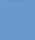 Section divider here